Заповедные места Крыма.
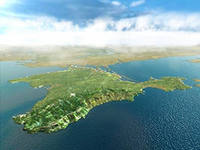 Классный час
Цель: познакомить с заповедниками крымского полуострова -  красотой природы, которую требуется беречь для сохранения  неповторимого природного наследия будущим поколениям.
Задачи: 
воспитание любви к природе своей страны, чувства патриотизма;
воспитание культуры поведения в заповедниках и заказниках;
расширение круга экологических знаний.
Крымский заповедник.
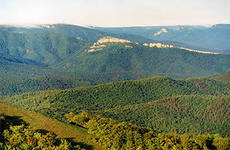 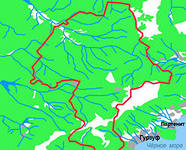 Никитский перевал.
Памятный знак
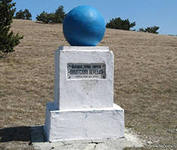 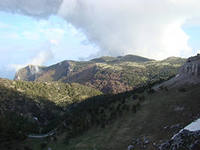 Благородный крымский олень
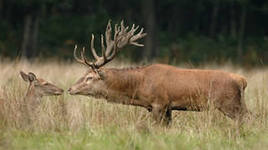 Сип белоголовый    Гриф черный
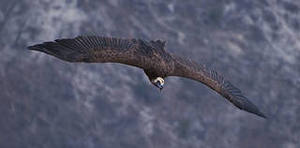 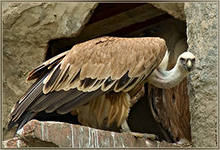 Источник Савлух-Су
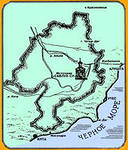 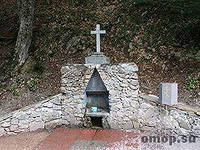 Ялтинский заповедник.
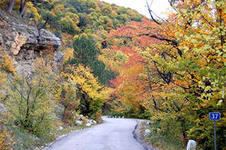 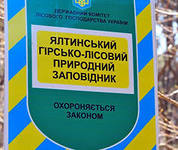 Зубцы Ай-Петри
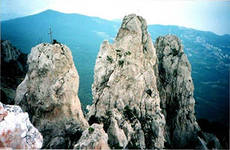 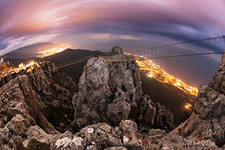 Водопад Учан-Су.
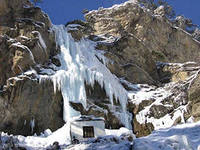 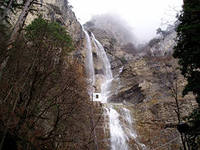 Пещера Трехглазка.
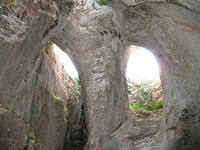 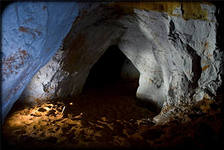 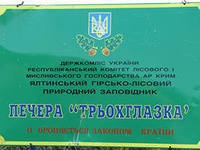 Заповедник Мыс Мартьян.
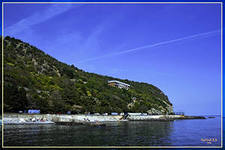 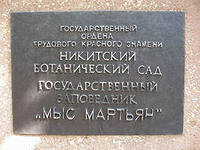 Можжевельник Высокий.
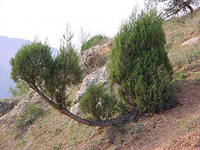 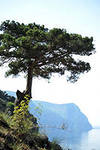 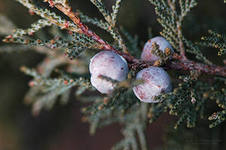 Дельфины Черного моря
Белобочка                              Афалина


                                
                           Азовка
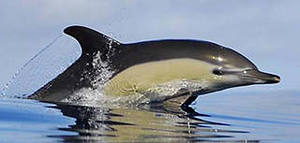 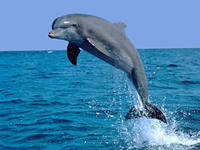 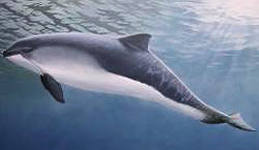 Никитский ботанический сад.
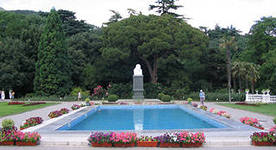 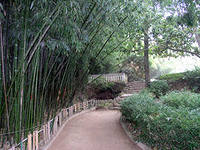 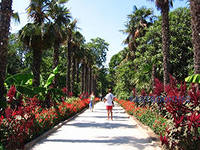 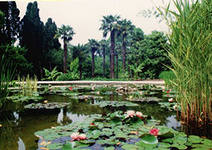 Карадагский заповедник.
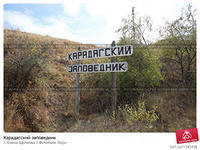 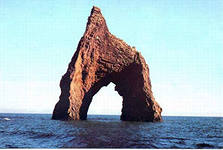 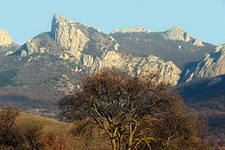 Вулкан Карадаг.
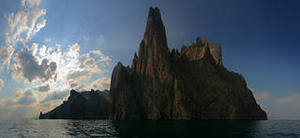 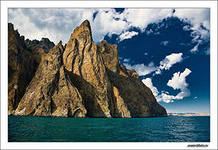 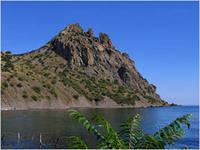 Скала-остров Золотые ворота.
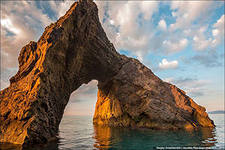 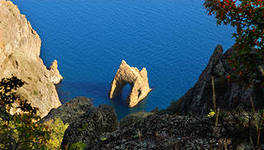 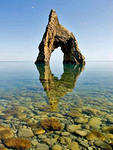 Скала Чертов палец.
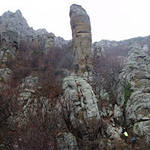 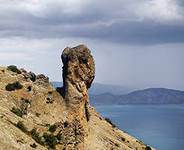 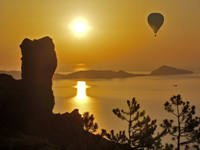 Крым.
Крым - это планета в миниатюре.Крым - это осколок античной Ойкумены у самых дверей России.Крым - это полпути от полюса к экватору.Крым - это соединение всех целительных сил Природы и заповедник её чудес,Крым - это земля, где круглый год, ежедневно что-то цветёт.Крым - арена игры всех стихий - морской, воздушной и подземной.Крым - это мастерская человеческого гения и музей его творений.Крым - это гостеприимный дом, готовый всегда принять гостей.